Тест на тему:
Архитектурная графика
Цель  презентации:Поэтапное усвоение и закрепление знания по дисциплине: «Архитектурная графика»
Задачи тестирования:
Создание учащимся, обстановку сотрудничества и положительного микроклимата, для отсутствия перегрузки и переутомления на уроке.
Вопрос 1.Что выполняется с использованием приемов архитектурной графики?
Архитектурная отмывка;

Эскизы, чертежи и планы зданий;

Макет;
Вопрос 2.Что такое «антураж»?
Изображение окружающей обстановки;

Изображение людей, животных и транспортных средств;

Все вышеуказанное;
Вопрос 3.Что такое «стаффаж»?
Изображение окружающей обстановки;

Изображение людей, животных и транспортных средств;

Все вышеуказанное;
Вопрос 4.Что такое «тон»?
Относительно расстояние данного цвета до белого цвета;

Основной цвет, преобладающий в данном конкретном цвете;

Степень отличия хроматического цвета от ахроматического той же светлоты;
Вопрос 5.Что такое «яркость»?
Интенсивность свечения цвета;

Относительно расстояние данного цвета до серой оси цветового тона;

Кажущееся ощущение температуры цвета;
Вопрос 6.Для чего используется метод отмывки?
Для передачи цветового решения объекта;

Для предохранения бумаги от загрязнения и повреждений;

Для создания иллюзии выпуклости и рельефа изображенного объекта;
Вопрос 7.Что такое полихромная графика?
Выявление светотеневых переходов на поверхности предмета;

Выявление реального цвета предмета, его фактуры и материла;

Выявление расположения предмета относительно других объектов;
Вопрос 8.Каково соотношение между модулем и стороной квадрата в шрифте зодчего?
1/4;

1/9;

1/2;
Вопрос 9.Каково соотношение между шириной и высотой буквы в упрощенном узком шрифте?
1/5;

2/5;

1/3;
Вопрос 10.Чему равна приблизительная величина золотого сечения?
13,666;

3,1415926535;

1,6180339887;
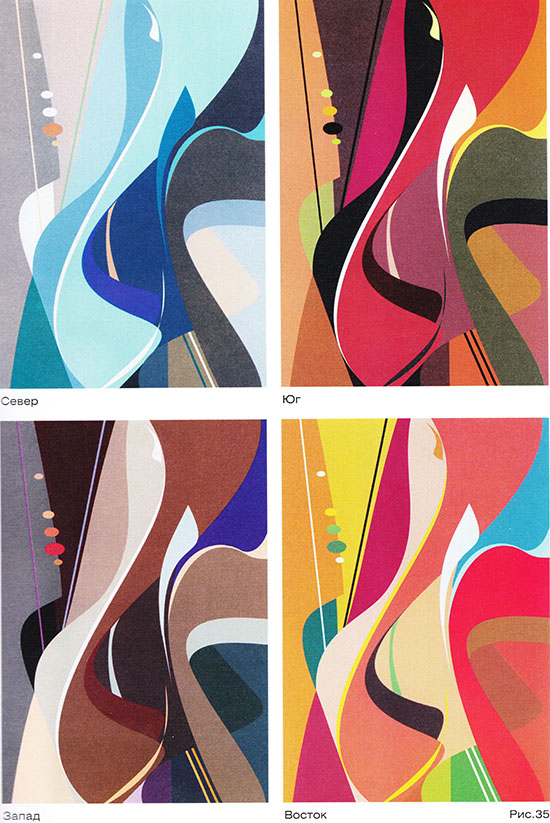 Вопрос 11.Что такое «контраст»?
Способ проявления  выразительности;

Плавный переход от светлого к темному;

     Противопоставление, борьба   
     разных начал в композиции;
Вопрос 12.Что такое «нюанс»?
Возрастание или понижение яркости цвета;

Слабое различие элементов композиции по основным композиционным признакам;

Взаимодействие в композиции нескольких схожих по какому-то признаку предметов;
Вопрос 13.Что такое «масштаб»?
Переходы величин между заранее предустановленными нормами;

Величина формы, соразмерная с другой величиной, или с впечатлением, которое производит форма на человека.;

Художественное выражение величин формы в соответствии со сложившимся представлением;
Вопрос 14.Что такое «фактура»?
Видимый рисунок поверхности;


Характер поверхности предмета, определяющийся свойствами материала;

Структура вещи, формируемая по законам композиции;
Вопрос 15.Что такое «цвет»?
Художественное выражение человеком его способности к восприятию действительности во всем богатстве красок;

Система взаимодействий, формирующая структуру изображения;

Переходы цвета и тени, формирующие рельеф предмета;
Верно!
Верно!
Верно!
Верно!
Верно!
Верно!
Верно!
Верно!
Верно!
Верно!
Неверно!